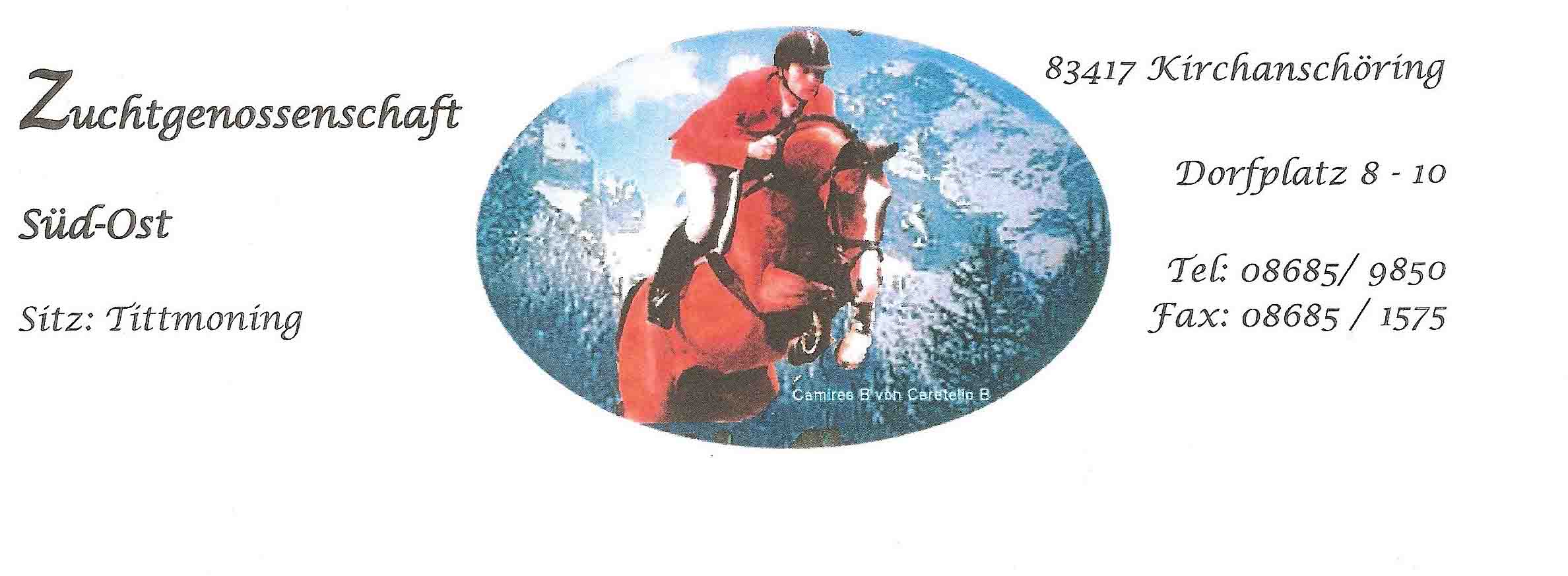 Jahreshauptversammlung16.02.2017Gasthof Alpenblick, Weibhausen
Tagesordnung
Gedenken der Verstorbenen
Rückblick 2016
Ehrungen
Kassenbericht
Vorschau auf das Jahr 2017
Entlastung des Vorstandes
Wünsche Anträge
Neuwahlen des Vorstandes
Gedenken der Verstorbenen
Rückblick 2016
29.01.-31.01.16 Süddeutsche Hengsttage



Teilnahme von zwei Hengsten aus der Zucht von Anton Baumann 
	Johnson x De Niro 
	Franziskus x Weltenadel
Rückblick 2016
25.02.2016 Jahreshauptversammlung
in Weibhausen mit Referent Bruno Six, 
Luniak Janusz
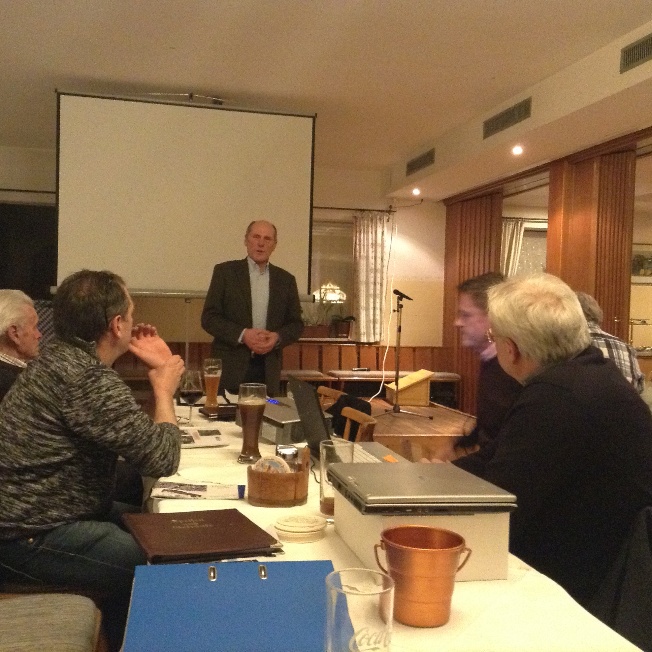 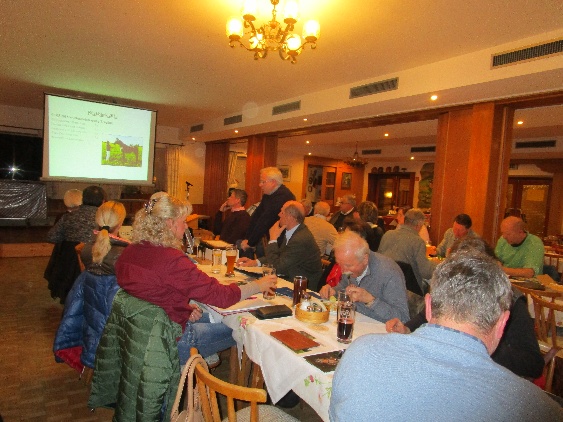 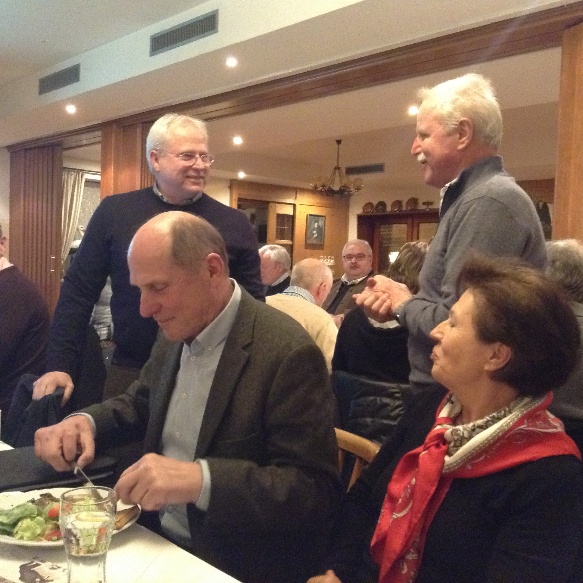 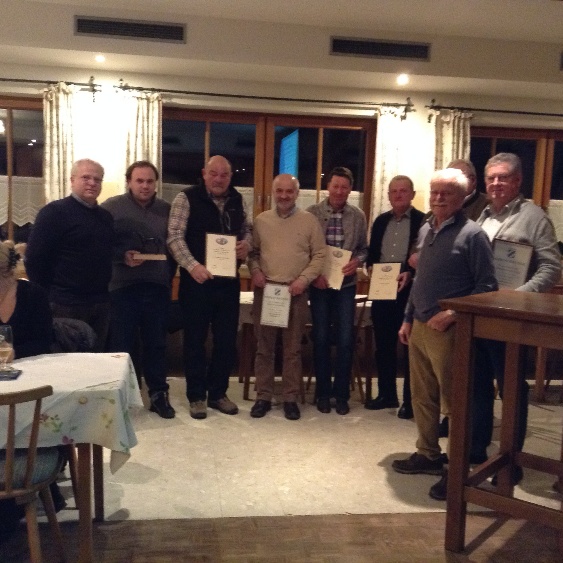 Rückblick 2016
07.05.2016 Reitpferdeauktion München 

Franz Galneder 		
	Wallach Aventurin von Apache x Piaster
	Wallach Roberto Cavalli von  Royal Blend x Rubin Royal

Fritz Oberleitner 
                 Stute Panta Rhei von Supreme x Sir Oldenburg
Rückblick 2016
12.05.2016 Stutbucheintragung Tengling 
8 Warmblutstuten im Alter von drei bis 10 Jahren 

Z: Petra Wanka aus Marktschellenberg 		7,1

St. Mylord Carthago x Calido I			7,3
Z:Hannes Meindl aus Kirchanschöring

St. Mylord Carthago x Cordius M			7,4
Z:Hannes Meindl aus Kirchanschöring
Rückblick 2016
08.06.2016 Fohlenprämierung und Auktionsauswahl in München Riem
SF v. Bernay x Rivero 
Zü/Bes Alois und Michael Eder Weibhausen



SF v. Dominy x Fürst Grandios
Zü/Bes Ruth Beate und Bernd




HF v. Dante Weltino x Swarovski 
Zü/Bes Ruth Beate und Bernd


Alle drei Fohlen im Endring
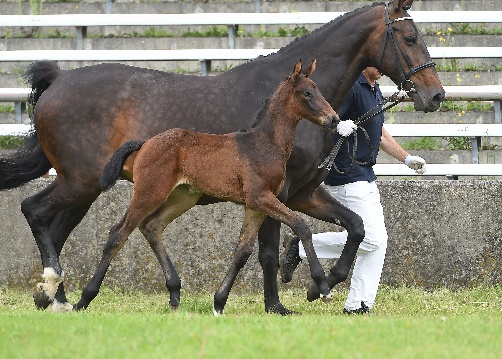 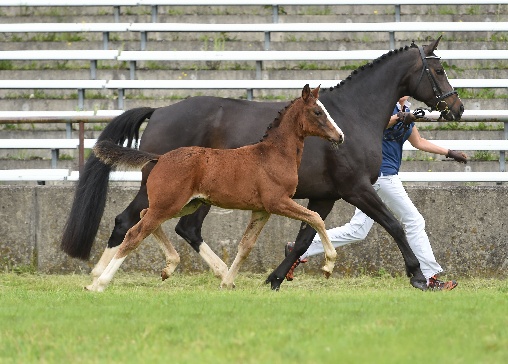 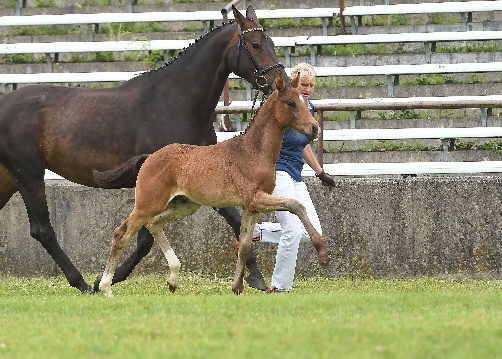 Rückblick 2016
16.07.2016 Fohlenauktion in München

HF v. Dante Weltino x Swarovski 
Zü/Bes Ruth Beate und Bernd





SF v. Dominy x Fürst Grandios
Zü/Bes Ruth Beate und Bernd
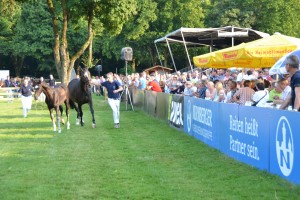 Rückblick 2016
19.07.2016 Fohlenauswahl und Prämierung bei Holzeder 

SF Cornet’s Call Out x Caretello B; 
Z Cornelius Wimmer




HF Cornet’s Call Out x Coronado
Z Lazlo Toth
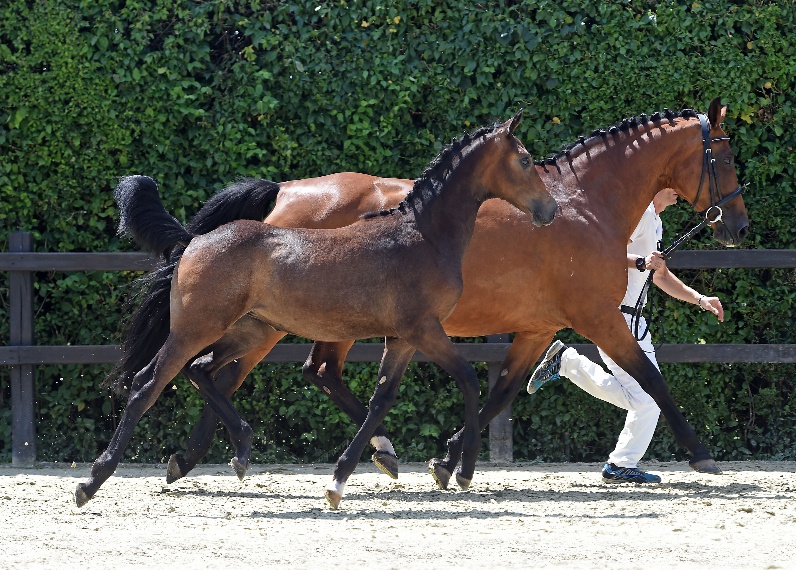 Rückblick 2016
20.07.2016 Fohlenprämierung Tengling
Tagessieger bei den Stutfohlen Zucht  Alois und Michael Eder  Hickstead White x Lyjanero
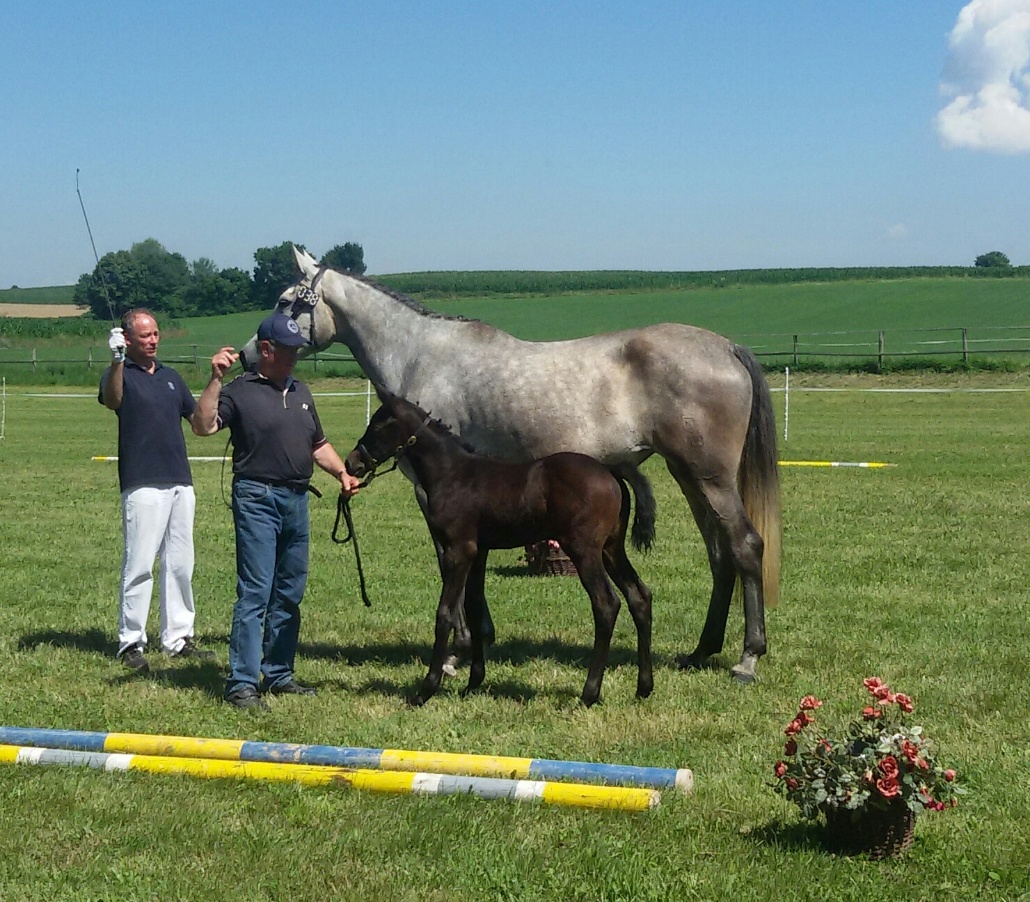 Rückblick 2016
Prämierung in Tengling 

HF Snap Jet x Dream of Glory 
Z Leonhard Zach



HF Stakkato Gold x Exorbitant
Z Alois Eder




HF Castelan x Corlensky
Z Mayer Franz
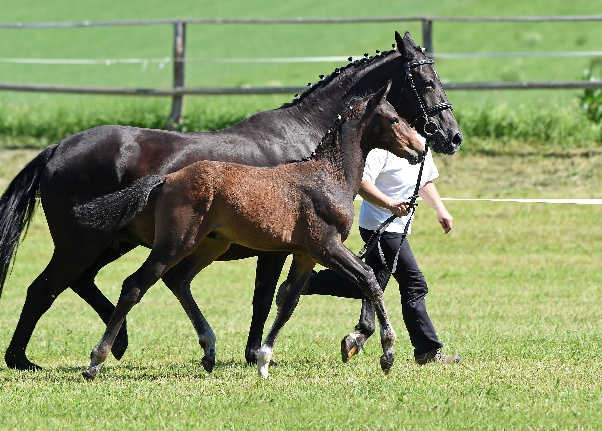 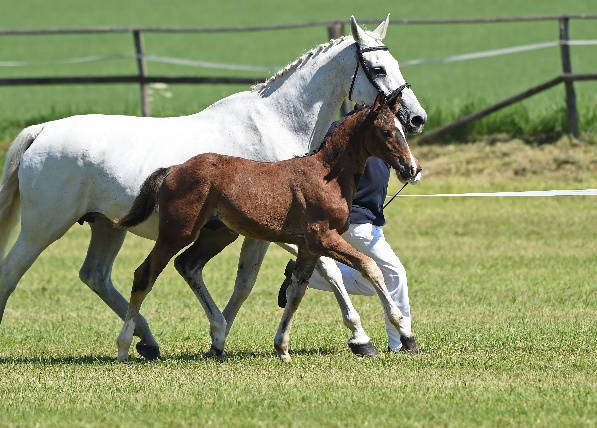 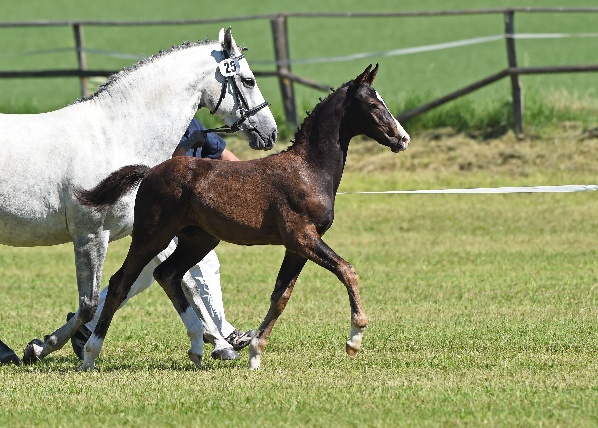 Rückblick 2016
Prämierung in Tengling 

HF Vagabond de la Pomme x Catoki
Z Regina und Rudi Heiss


Weitere Prämierung:
Zucht  Franz Galneder
SF Domani x Don Index
SF Negro x London Swing
HE Dimaggio x Sarkozy

SF Bossanova x Rubin-Royal
Z Martin Niedermair

SF Cullinam du Borget B x Clooney
Z Georg Schrankl
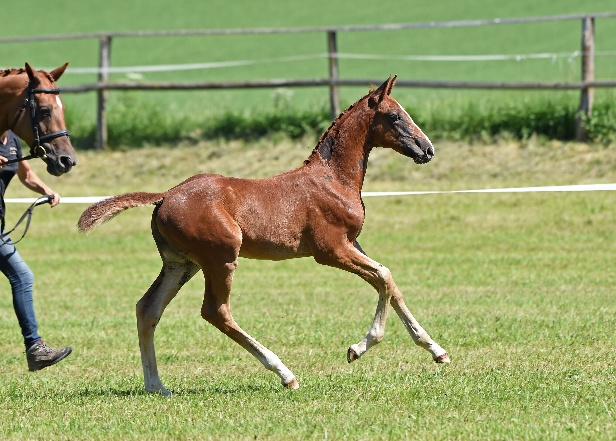 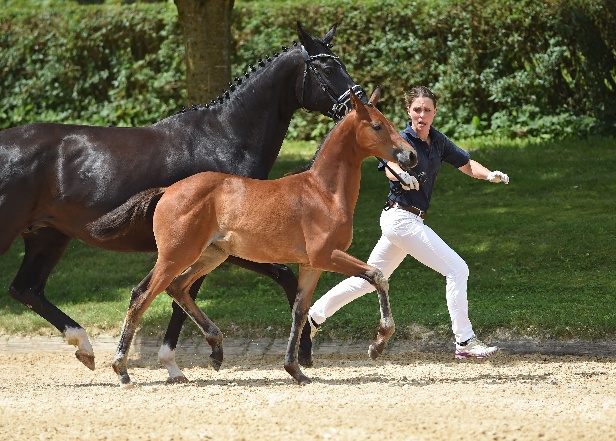 Rückblick 2016
10.09.2016 Fohlenauktion München Auktion 
Zucht  Alois Eder
HF Stakkato Gold x Exorbitant
SF Bernay x Rivero



07.11.2016 Auktion Marbach
Zucht Galneder Franz
Wallach Dore x Destano
Stute Pebbles x Don Diamond
Rückblick 2016
13.10.2016 Pferdezuchtgenossenschaft Süd-Ost nimmt Mitglieder des Zuchtvereines Rosenheim Warmblut nach Auflösung auf
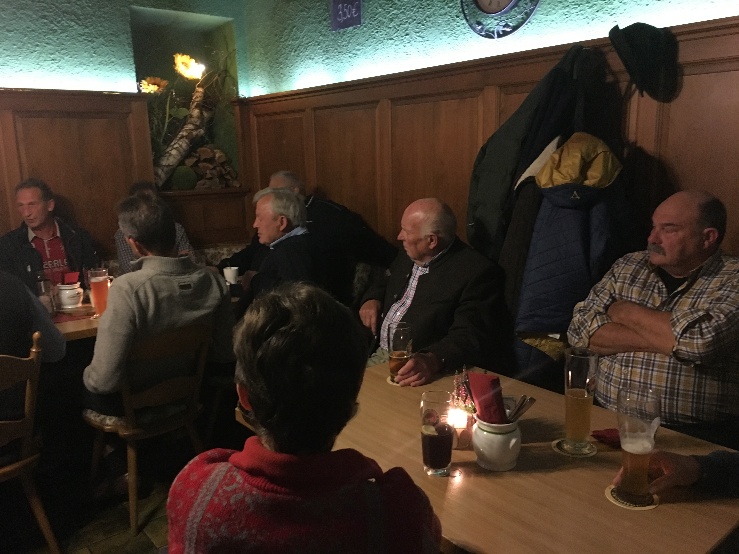 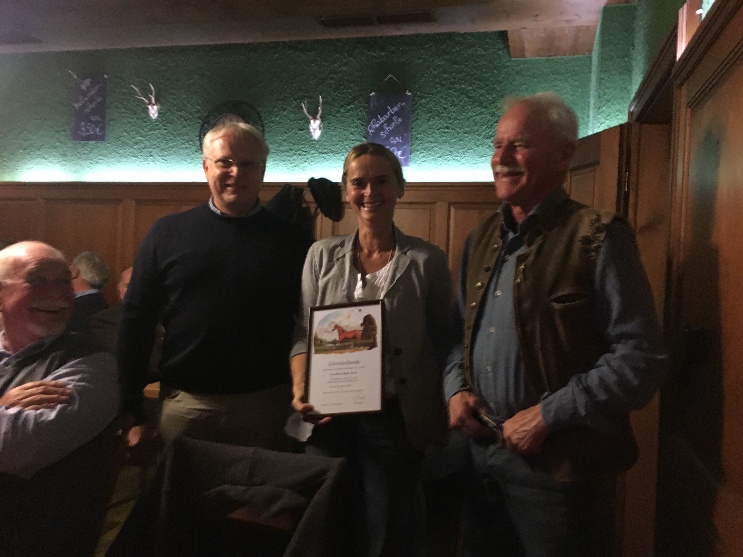 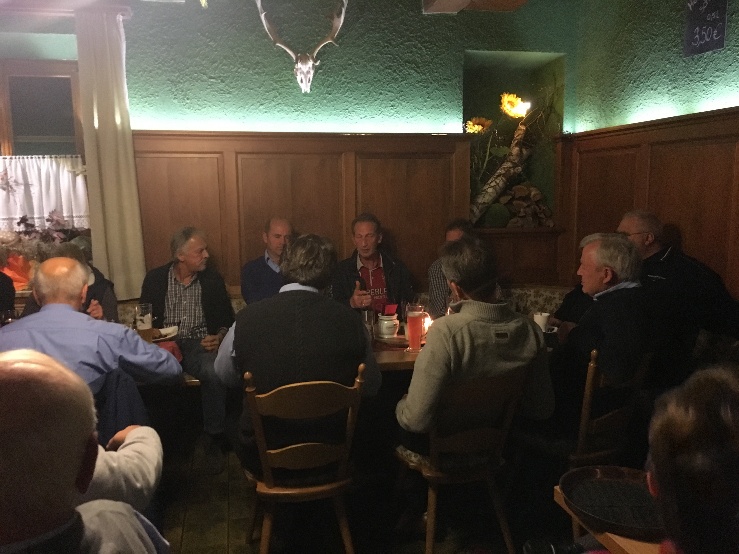 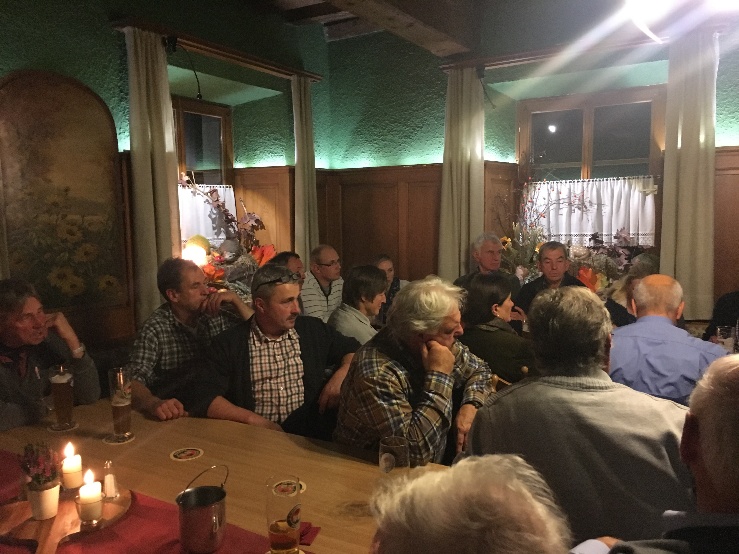 Rückblick 2016
12.11.2016 5. Freispringcup der PZG Süd-Ost für zwei bis sechsjährige Warmblutpferde 

Sieger der Zweijährigen:
Stute Contessa 
Z/B Rainer Christian  


Sieger der Dreijährigen: 
Wallach Captain Morgan 
Z/B J.Holzeder



Sieger der Vierjährigen/älter: 
Wallach Coup de Camo M 
Z/B Hannes und Barbara Meindl
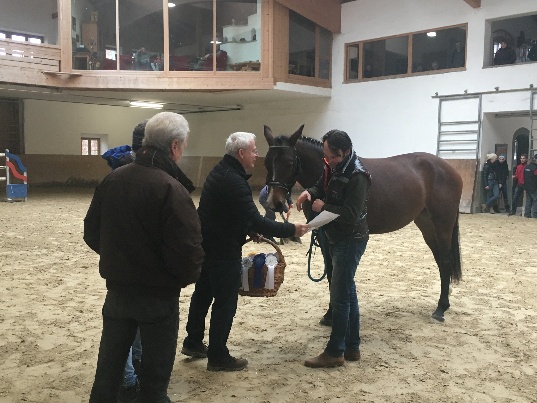 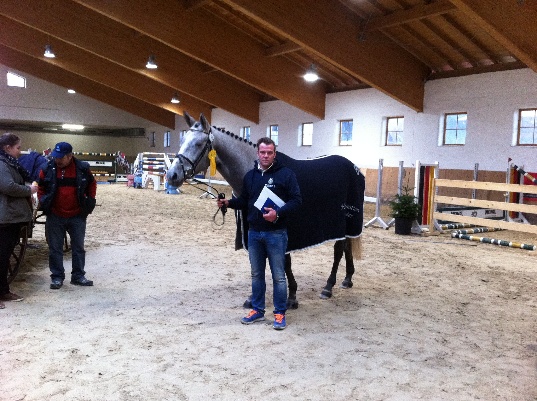 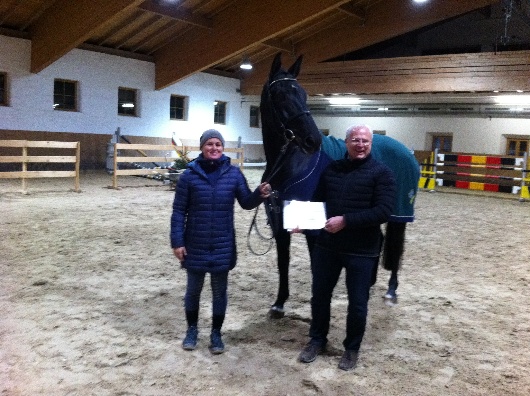 Rückblick 2016
2016 Hengstauswahl für die 14 Hengsttage in München 2017


Lloyd George x Exorbitant xx
Z: Alois Eder
B: Gestüt Sprehe


Cascadello I x Contender 
Z. Sabine Reisenauer
B: Franz Galneder, 



Zalando x London Swing
Z/B: Franz Galneder,
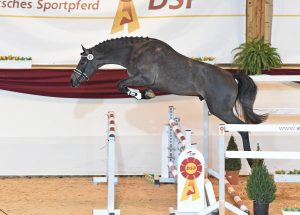 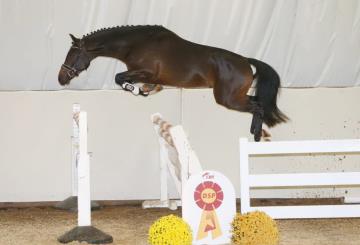 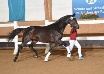 Erfolge der Genossenschaft 2016
Qualifiziert für Olympia 2016 in Rio de Janeiro

Sir Schiwago von Sir Donnerhall
Z Josef Sichler


Lorenzo von Lord Loxley I/Rubin-Royal
Z Martin Niedermair
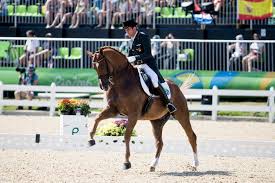 Erfolge der Genossenschaft 2016
Qualifiziert für Nördlingen:

Done Royal von Don Diamond
Z+B Galneder Franz 





Munich Indoors erfolgreich:
Cordio B von Cordius M
Z Berger Hans und Felix

Quicklana von Quadrigus M
Z Hannes Meindl
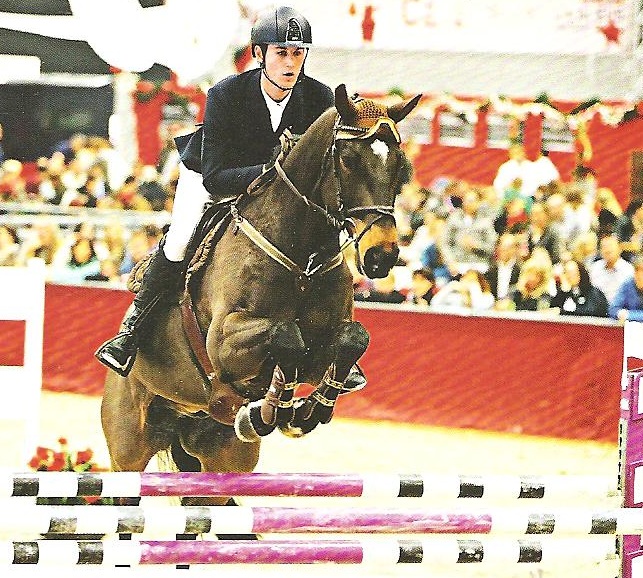 Erfolge der Genossenschaft 2016
Erfolgreich abgelegte Stutleistungsprüfungen 
Kirchanschöring
Suzi Quattro M v. Stakkato Gold/ Cash			8,12 Sieger
Z Hannes Meindl

Cutterfly M v. Quadrigus M/Cordius M			7,70
Z Hannes Meindl

Paris v. Delatio/Concerto Grosso				6,74
Z Andreas Hauthaler
München 11/2016
Chamonix v. San Amour/ Lanciano				7,49
Z Martin Niedermair
Erfolge der Genossenschaft 2016
Top Ten Bayerische Sportpferde


3-Jährige	1.Dore 11 v. Destano/Kanudos xx
		Z. W Regele B. F Galneder
		
		6.Done Royal v. Don Diamond/ Royal Diamond
		Z/B F Galneder

5-Jährige	4.Come Undone S v. Coeur de Nobles/ Gajus
		Z Gbr. Sailer
Erfolge der Genossenschaft 2016
Top Ten Bayerische Sportpferde

Dressur:
1.Martin Niedermair
Wallach Ruling Pedro von Rubin-Royal x Landwind II (RLP. 22705)

4. Martin Niedermaier
Hermes von Hotline/ Lanciano (RLP10.830)

7. Martin Niedermair
Lorenzo von Lord Loxley I/Rubin Royal (RLP 9650)

Vielseitigkeit
1. Martin Niedermair
Rievera 58 von Lord Sinclair/Caligula (RLP 870)
Bundeschampionat Qualifikation
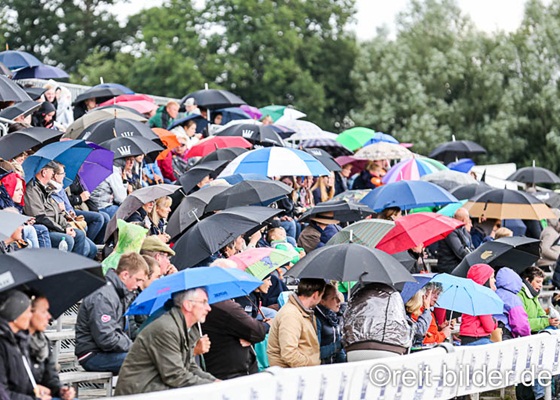 Qualifizierte Pferde:
Dressur  5 Jährige
v. Bonifatius/ Lanciano
Z. Martin Niedermair

Quint 14  von Quintender 
Z Anton Baumann


Pasarella von Supreme
Z Fritz Oberleitner
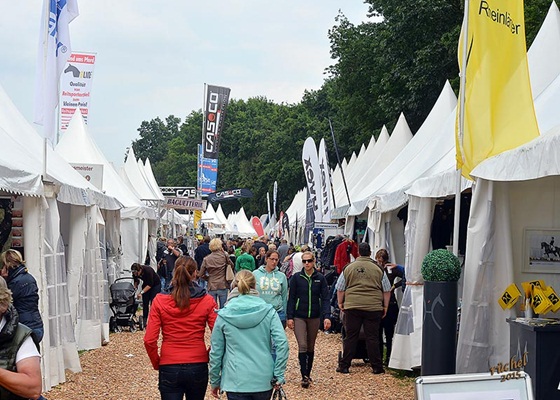 Ehrungen
Ehrungen 2016
Züchter des Jahres 2016
Martin Niedermair
Wallach Ruling Pedro von Rubin-Royal x Landwind II (RLP. 22705)










10.435.- Jahresgewinnsumme
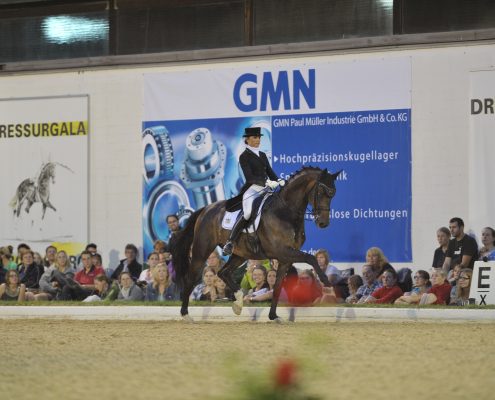 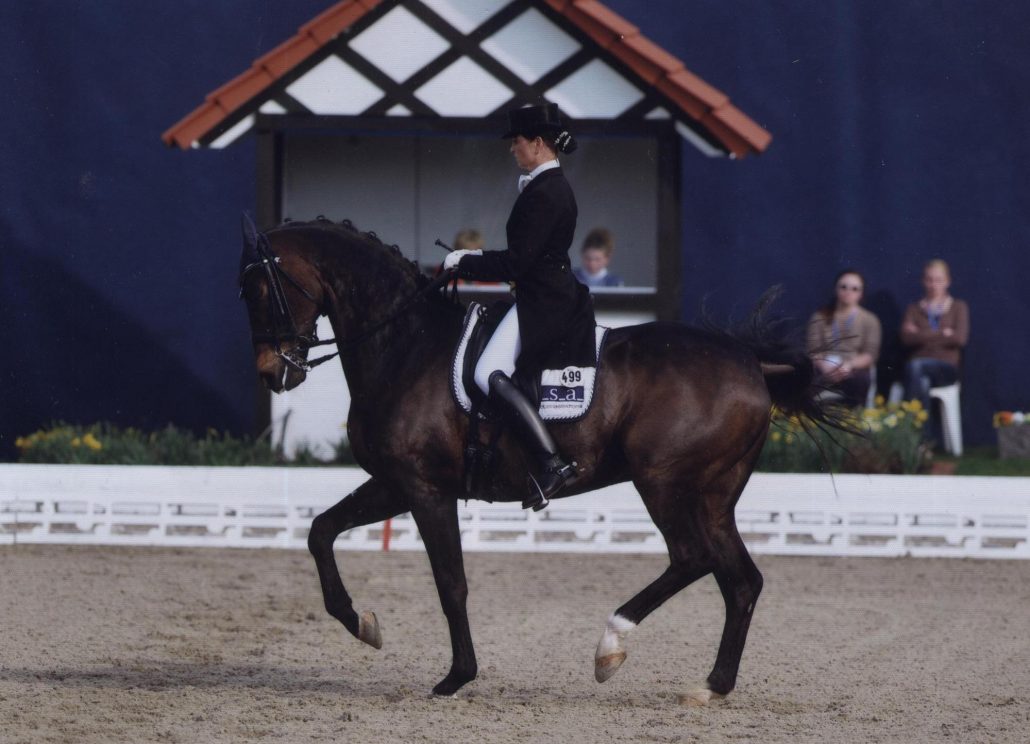 Ehrungen
Siegerhengst 2017 München
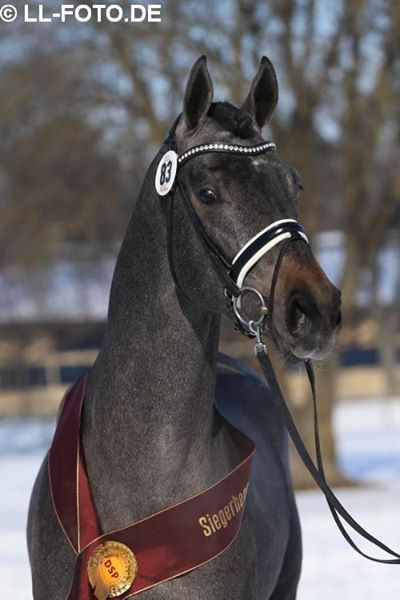 Lloyd George x Exorbitant xx
Züchter Alois Eder
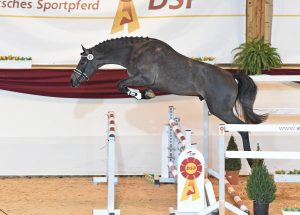 Ehrungen 2016
Ehrenvorstand:
	Herr Martin Niedermair
	Herr Josef Rinser

Anstecknadel in Gold
	Herr Schrankl Georg
	Herr Mayer Franz
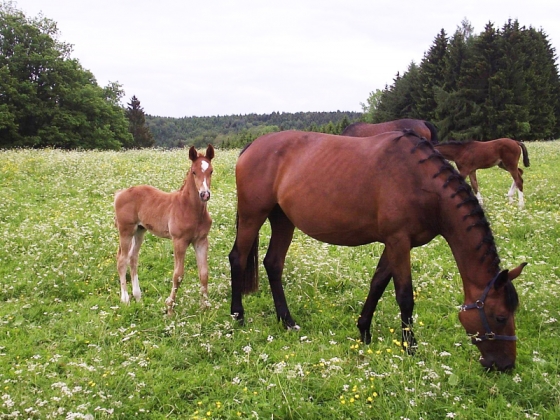 Jungzüchter in der Genossenschaft
Alter: 		12-25 Jahren

Gebühren:	befreit

Zuschuss:	Bedeckung

Interesse: 	Bitte mit mir in Kontakt treten

Manuela Mayer
Adrian Wimmer
Kassenbericht: 
	Elisabeth Höll
	geprüft  Franz Galneder

Entlastung des gesamten Vorstandes
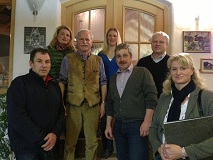 Vorschau auf das Jahr 2017
05.04.2017 Feldleistungsprüfung an der Reitanlage Meindl

22.05.2017 Stutbuchaufnahme Steiner Tengling

25.05.2017 Stammtisch in Altenmarkt Gasthof zur Post um 20.00

15.07.2017 Fohlenauktion I München Riem

20.07.2017 Vormittag Tengling Fohlenschau mit Auswahl München II, Biblis, Babenhausen

12.08.2017 Ausflug Gestüt Spielberg in Aying mit Führung und Grillen am Abend

09.09.2017 Fohlenauktion II München

16.11.2017 Stammtisch in Altenmarkt Gasthof zur Post um 20.00
Wahlvorschläge
Vorstand: 	1. Vorsitzenden: C. Wimmer
		2. Vorsitzenden: M. Meindl
		3. Vorsitzenden: F. Mayer

Kassier:		E. Höll 

Schriftführer:		E. Leitner 

Presse:			R. Wimmer 

Beisitzer: 		A. Eder, R. Heiss, F. Galneder
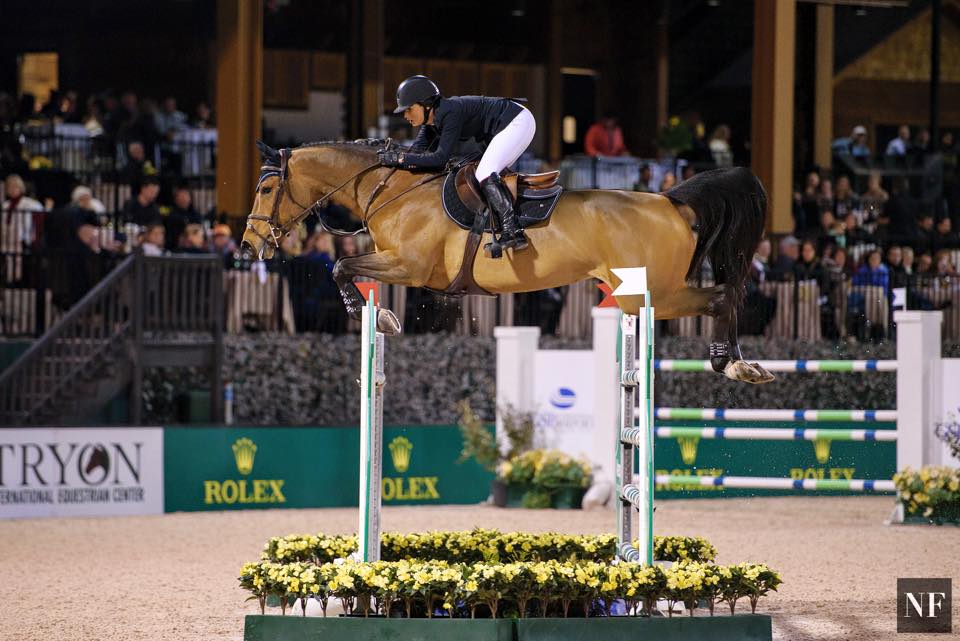 in Altenmarkt Gasthof zur Post um 20.00
Vielen Dank für Eure Aufmerksamkeit